July 2024
Considerations for Low Latency Application Support in Next Generation WLANs
Date: 2024-07-24
Authors:
Slide 1
Peshal Nayak, Samsung Research America
July 2024
Abstract
EDCA continues to serve as the primary channel access method for Wi-Fi networks and will likely maintain this status well into the future.
Channel access delay plays a crucial role in determining the achievable latency performance.
In this contribution, we explore ways to enhance low latency application support via
TXOP limit reduction
Enhanced EDCA based operation
These methods hold potential for enhancing support for low-latency applications [1-3]
Slide 2
Peshal Nayak, Samsung Research America
July 2024
Support for New LL Applications in Wi-Fi
There has been a growing interest to provide enhanced support in Wi-Fi for a number of emerging applications.
Cloud gaming, AR VR, industrial automation[4-6], etc.
A number of these applications typically have low throughput but extremely tight latency requirements [7-10]
E.g., inter-packet/burst arrival period of 100+ millseconds but packets need to be sent with a few milliseconds upon enqueue.
Slide 3
Peshal Nayak, Samsung Research America
July 2024
Channel Access Delays – The Next Frontier!
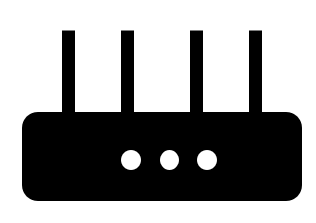 DIFS + 27μs
DIFS + 18μs
DIFS + 27μs
36μs
5 ms
5 ms
5 ms
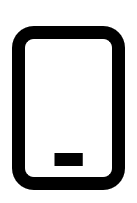 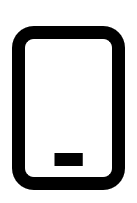 STA 1
Defer to STA2’s transmission
Defer to STA3’s transmission
Defer to STA4’s transmission
STA1
STA10
…
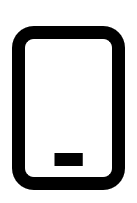 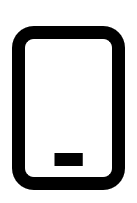 End of successful transmission
LL packet arrival
BO: 12
Channel access delay
STA2
STA3
A key bottleneck that determines achievable latency is the channel access delay. 
Factors such as amount of time spent deferring to other transmissions, backoff counters, etc. contribute to tail latency in Wi-Fi.
Reducing the time taken by such factors can enhance support for low latency applications. 
Which factor to address in the solution depends on the range in which the application latency requirement falls.
Slide 4
Peshal Nayak, Samsung Research America
July 2024
No One-Size-Fits-All Solution
Analysis of feature requirement for LL applications
Slide 5
Peshal Nayak, Samsung Research America
July 2024
Problem Illustration
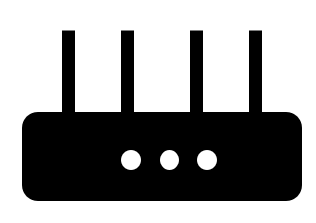 DIFS + 27μs
DIFS + 18μs
DIFS + 27μs
36μs
5 ms
5 ms
5 ms
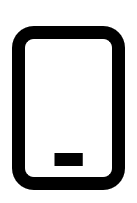 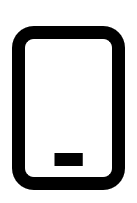 STA 1
Defer: STA3 TX/RX
Defer: STA4 TX/RX
Defer: STA2 TX/RX
STA1
App 1: 10 ms latency
STA10
Time when STA1 can get channel access
…
Packet expiration
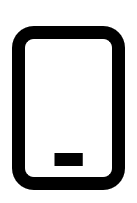 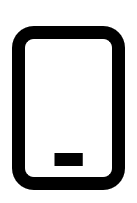 LL packet arrival
BO: 12
STA3
App 3: 50 ms latency
STA2
App 2: 40 ms latency
Application in case 2 cannot incur a long channel access delay. 
Solutions that can enable channel access faster than legacy channel access are needed
Slide 6
Peshal Nayak, Samsung Research America
July 2024
Solution Approach
Auth. for Enhanced EDCA
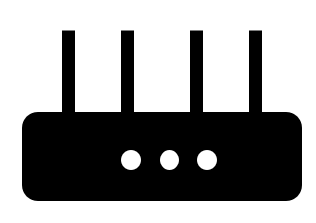 DIFS + 
9μs
DIFS + 18μs
36μs
2 ms
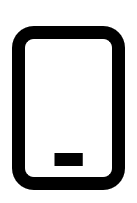 2 ms
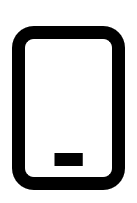 Time when STA1 can get channel access
STA 1
STA1
App1: 10ms latency
STA2 TX/RX
STA3 TX/RX
…
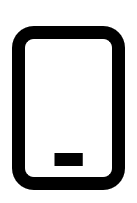 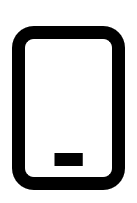 LL packet arrival
BO: 7
Packet expiration
STA3
App 3: 50 ms latency
STA2
App 2: 40 ms latency
In this contribution, we explore two approaches that can be used jointly to solving this problem:
1. Reduction of TXOP limits: controlling amount of defer time to other devices.
2. Enhanced EDCA: enable device running case 2 LL application with an EDCA parameter set that enables it to access channel faster than legacy channel access.
Slide 7
Peshal Nayak, Samsung Research America
July 2024
High Level Procedure
AP
STA
High Level Procedure:
STA can inform the AP about its LL requirements. E.g., via SCS setup
If STA fits in case 2, AP can authorize the STA for enhanced EDCA and provide the STA with an EDCA parameter set that results in higher priority to the wireless medium.
AP can further reduce TXOP limits for other STAs in the network.
AP/STA can terminate the authorization for the STA when necessary. E.g., when case 2 LL app session ends.
LL session setup
Auth. for enhanced EDCA.
AP shares a new EDCA parameter set
Channel access with enhanced EDCA parameter set
AP can reduce TXOP limits if necessary
Authorization termination
STA returns to normal EDCA parameters
Slide 8
Peshal Nayak, Samsung Research America
July 2024
Discussion on TXOP Limit Reduction
There can be some challenges with TXOP limit reduction
It can limit the throughput of high throughput applications.
Some 11ac and prior implementations are known to ignore TXOP limits advertised by the AP [4].
But…
Its under AP’s control. AP can tune it based on the requirements of different devices.
Also, bulk bytes are transmitted on the downlink. AP limiting the TXOP for the downlink can already handle a lot of cases.
Slide 9
Peshal Nayak, Samsung Research America
July 2024
Discussion About Enhanced EDCA Parameter Set
The design principle is already used in Wi-Fi 7 for EPCS to achieve a similar objective. How can this jointly work with EPCS?
The proposed framework operates under AP’s guidance. 
AP is also involved in EPCS authorization. 
AP can take steps to ensure no harm occurs to EPCS operation. E.g., de-authorize LL device for enhanced EDCA parameter set.
But this is expected to be a rare occurrence.
Slide 10
Peshal Nayak, Samsung Research America
July 2024
Conclusion
11bn should consider enhancements for EDCA for better support of even lower latency applications.
In this contribution, we discuss requirements for LL applications based on the delay requirement range.
We propose solutions based on extension of legacy procedures:
TXOP limit reduction coupled with
Enhanced EDCA operation
Slide 11
Peshal Nayak, Samsung Research America
July 2024
Straw Poll 1
Do you agree to improve EDCA to reduce tail access delay of Low Latency traffic in multi-BSS dense scenarios in presence of best effort traffic?
The solution to improve EDCA is distributed
The impact on legacy device has to be balanced
Low Latency traffic is treated as AC_VO traffic. Other cases are TBD
Slide 12
Peshal Nayak, Samsung Research America
July 2024
Straw Poll 2
Do you agree that the AP can authorize select STAs to use an enhanced EDCA parameter set to reduce channel access delays?
Yes
No
Abstain
Slide 13
Peshal Nayak, Samsung Research America
July 2024
References
[1] Szott, Szymon, et al. "Impact of contention window cheating on single-hop IEEE 802.11 e MANETs." IEEE WCNC, 2008.
[2] Szott, Szymon, Marek Natkaniec, and AndrzejR Pach. "An IEEE 802.11 EDCA model with support for analysing networks with misbehaving nodes." EURASIP Journal, 2010.
[3] Z. Lu, W. Wang and C. Wang, "On Order Gain of Backoff Misbehaving Nodes in CSMA/CA-based Wireless Networks," 2010 Proceedings IEEE INFOCOM, 2010
[4] Consideration of Industrial Automation Scenarios, IEEE 802.11-23/0815
[5] Discussion on bounded delay in Industrial Scenarios, IEEE 802.11-24,0443
[6] Cloud VR Use Case and Requirements, IEEE 802.11-22/0952
[7] Polupanova, Marina. "VR Traffic Dataset on Broad Range of End-User Activities." Data 8.8 (2023): 132.
[8] Salehi, S.; Alnajim, A.; Zhu, X.; Smith, M.; Shen, C.C.; Cimini, L. Traffic Characteristics of Virtual Reality over Edge-enabled Wi-Fi Networks. 2020. 
[9] Cheng, Ruizhi, et al. "Are we ready for metaverse? A measurement study of social virtual reality platforms." ACM IMC 2022.
[10] STA TXOP Frame Bursting Testing, WFA, 2020
[11] A Custura, R Secchi, and G Fairhurst. "Exploring DSCP modification pathologies in the internet." Computer Communications 127 (2018): 86-94
Slide 14
Peshal Nayak, Samsung Research America
July 2024
Appendix
Slide 15
Peshal Nayak, Samsung Research America
July 2024
Issues with STA-side Internal Reassignment
Typical case 2 traffic such as gaming traffic is usually marked for BE.
There are multiple user side hacks which can enable an internal reassignment of the packets. E.g., DSCP remarking, bleaching, etc.
Such solutions when employed by the user from the STA side often worsen the end to end situation instead of improving it
Priority inversions on the backbone. See [11] as an example.
Breaks application layer closed control mechanisms to determine priority levels.
Negative treatment from backbone components resulting in increased end to end packet loss…
Slide 16
Peshal Nayak, Samsung Research America